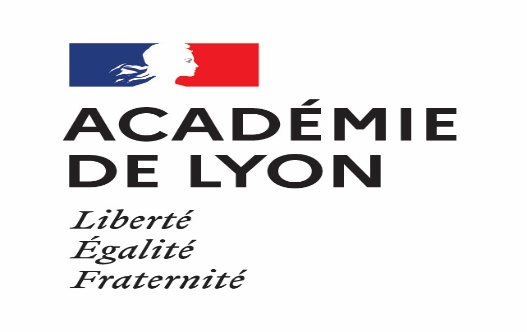 Inspection du second degré - Inspection de l’éducation nationale 
Enseignement technique
PROJET ACADEMIQUE SEGPA                 Réunion GRD

Lundi 25 janvier 2021
Visio-conférence
Messaoud Laoucheria: IEN ET_ référent académique
Myriam Touag: DACS_Chargée de mission académique
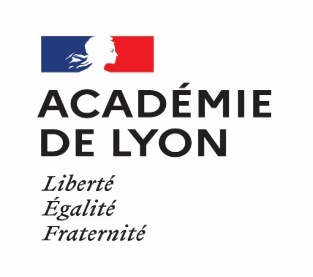 Inspection du second degré - Inspection de l’éducation nationale 
Enseignement technique
Ordre du jour:

		- Dispositif académique SEGPA
	- Composition du GRD
		- Pourquoi un GRD pluri-catégoriel ?
		- Axes du projet académique
		- Objectifs de travail du GRD
	- Echanges 
		- Ateliers
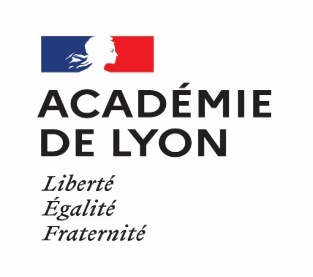 Inspection du second degré - Inspection de l’éducation nationale 
Enseignement technique
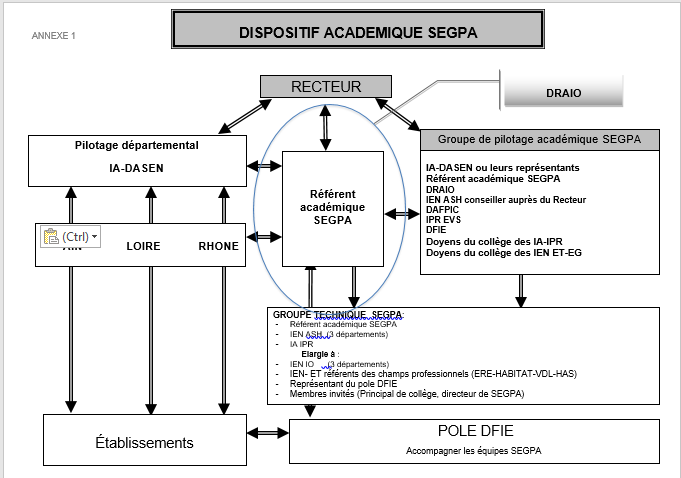 &
Chargée de mission académique SEGPA
Groupe Ressources (GRD)
Ordre du jour:
- Composition du GRD
- Pourquoi un GRD pluri-catégoriel ?
- Axes du projet académique
- Objectifs de travail du GRD
- Echanges 
- Ateliers
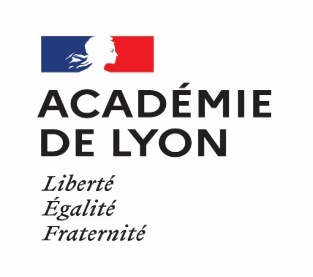 Inspection du second degré - Inspection de l’éducation nationale 
Enseignement technique
Composition du GRD SEGPA
Axes cibles :
Socle commun
Compétences transversales
 Découverte champs professionnels
Stages
6 PLP SEGPA Tous champs Loire et Rhône (dont CMI)
Ressources d’accompagnement et de liaison (école/collège ; collège/lycée pro) à disposition des équipes pédagogiques intervenant auprès du public SEGPA et des personnels traitant d’orientation en enseignement adapté

Sous la forme d’un VADEMECUM du parcours de formation et de compétences en orientation adaptée
Incluant :
Dispositifs d’inclusion
Approches d’immersion en LP
Outils de découverte du champ indus.
2 PE SEGPA Loire et Ain
4 PLP Divers spé. Rhône et Ain
2 CPC Loire et Ain
4 DDF Rhône
Axes cibles :
Filières pro.
Découverte métiers
Diplômes
Etablissements
Statut des formations
2 PLC Collège Rhône
3 Psy-EN Lycées Rhône
4 DACS Rhône/Ain/Loire
Lycées professionnels
Académie
Collèges avec SEGPA
Les membres du GRD SEGPA
PE SEGPA
Thierry LAFANECHERE SEGPA Prévert Andrézieu-Bouthéon
Sophie DEFOUR          SEGPA A.Franck Miribel
Psy-EN Lycée
Fanny Conte LP Jean Lurçat Lyon 8 
Elsa Machet LP Béjuit Bron
Emmanuel RABIN LP Tony Garnier Lyon 8
CPE 
Charlène CHELIHI LP Beauregard Montbrison
IEN 1er DEGRES
Julien CORDEIRO Circonscription de la Dombes
Sandrine MOREL Circonscription
PLP SEGPA
Elie AUJOGUES DIT BARRON   ERE          ERE SEGPA Zola Belleville
Aurore CHABALIER    VDL         SEGPA J. Jaures Villeurbanne
Julien HUFSCHMIDT   VDL              SEGPA Bois Franc St Georges de Renans
Zoulikha KHALDI         HAS        SEGPA E. Richard St Chamond
Sanae LAISSAOUI        HAS         SEGPA Brossolette Oullins
Camille REGOLA          ERE        SEGPA Longchambon Lyon 8
PLP LYCÉE
Anne-Sophie BUSSARD-CLAVEL    LOG.                      A. de Musset Villeurbanne
Sébastien DEPETRIS Tony Garnier Lyon 8
Michel LEVEQUE EREA Commerson Bourg en Bresse
Mickael RAVET STI Marc Seguin Vénissieux
DACS
Jerôme CROZE SEGPA Brossolette Oullins
Jean-Luc MILLET SEGPA  J. Jaures Villeurbanne
Fabienne FEUILLET SEGPA Les Bruneaux Firminy
Jean-François GONTARD SEGPA Fournet Jassans-Riottier
DDF
Arnaud FLANDIN STU Béjuit Bron
Didier MOUSSE STI Tony Garnier Bron
Alix REMY HÔT H.Bouchet Vénissieux
Claude VERPILLAT GST M.Curie Villeurbanne
PLC
Céline BOSSY-PEREZ Anglais Dargent Lyon 3
Rodolphe GUELDRY Anglais Dargent Lyon 3
CPC ASH
Céline DI MATTEO Loire
Michaël-Loïc THIBAUD Ain
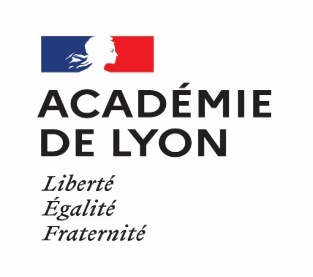 Ordre du jour:
- Composition du GRD
- Pourquoi un GRD pluri-catégoriel ?
- Axes du projet académique
- Objectifs de travail du GRD
- Echanges 
- Ateliers
Inspection du second degré - Inspection de l’éducation nationale 
Enseignement technique
Concourir à un projet d’orientation en voie professionnelle
Vision partagée des indicateurs d’orientation en SEGPA
Spécificité des équipes pédagogiques de la SEGPA
Particularité de la SEGPA dans le parcours de formation
Encadrement multi-dimensionnel et personnalisé du public EABEP
Articulation du parcours de formation
Partage d’informations des actualités des structures et dispositifs
Mutualisation du partenariat de secteur (entreprises, associations) 
Réseau d’appui pour des parcours de scolarisation fragile
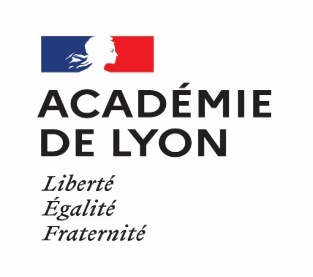 Ordre du jour:
- Composition du GRD
- Pourquoi un GRD pluri-catégoriel ?
- Axes du projet académique
- Objectifs de travail du GRD
- Echanges 
- Ateliers
Inspection du second degré - Inspection de l’éducation nationale 
Enseignement technique
Un projet académique précisant de grandes orientations
-  Inscrire les pratiques pédagogiques dans une notion de parcours adapté, progressif vers une qualification et une Insertion.
 
-  Accompagner les établissements dans les différentes formes d’inclusions scolaires en collège et d’immersion « massée » en lycée professionnel.
 
-  Réaffirmer la nécessité d'une approche progressive des métiers, à travers les découvertes des champs  professionnels complémentaires visant à accompagner l’élève dans son projet de formation et d’orientation 
 
- Renforcer la mise en réseau et développer la liaison avec les lycées professionnels ou CFA pour ouvrir la découverte professionnelle à un ensemble plus vaste de champs professionnels
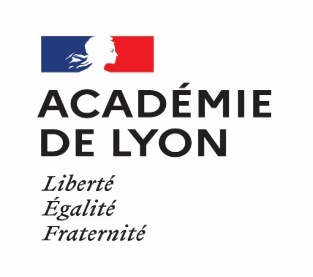 Ordre du jour:
- Composition du GRD
- Pourquoi un GRD pluri-catégoriel ?
- Axes du projet académique
- Objectifs de travail du GRD
- Echanges 
- Ateliers
Inspection du second degré - Inspection de l’éducation nationale 
Enseignement technique
Les objectifs de travail du GRD de ce jour
Partager nos expertises et analyses à partir de nos champs de compétences respectifs.


sur les questions d’orientations en dispositifs adaptés et de suivi d’orientation professionnelle

sur les dispositifs pédagogiques d’inclusion et d’immersion dans le secondaire visant à sécuriser le parcours de formation de l’élève.
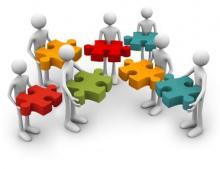 Ordre du jour:
- Composition du GRD
- Pourquoi un GRD pluri-catégoriel ?
- Axes du projet académique
- Objectifs de travail du GRD
- Echanges 
- Ateliers
Vous avez la parole …
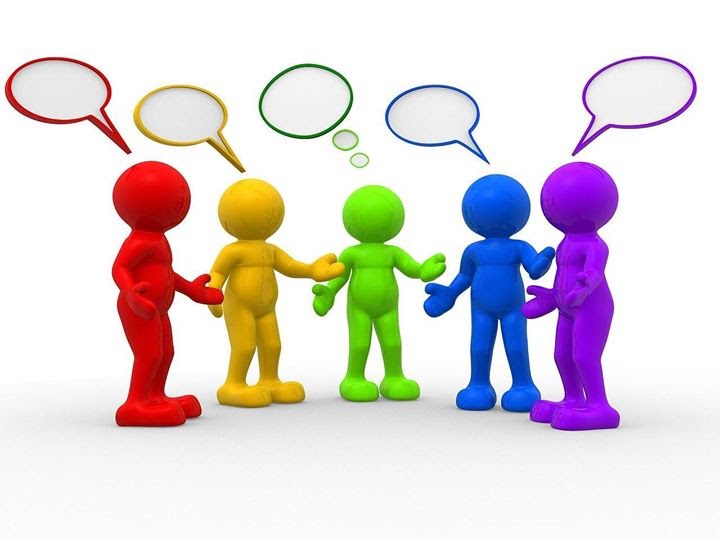 Ordre du jour:
- Composition du GRD
- Pourquoi un GRD pluri-catégoriel ?
- Axes du projet académique
- Objectifs de travail du GRD
- Echanges 
- Ateliers
L’organisation de travail de ce jour
30 min
Thème Orientation professionnelle
Thème Dispositifs inclusifs 
et Articulations inter-cycle
Attention il nous faut dans chaque atelier un scripteur, garant du tableau blanc. Merci !
Thème
Parcours de l’élève de SEGPA
30 min
30 min
Nous nous retrouvons dans la salle principale à 11h30.
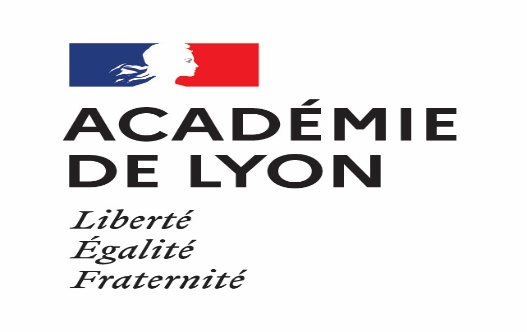 Ordre du jour:
- Composition du GRD
- Pourquoi un GRD pluri-catégoriel ?
- Axes du projet académique
- Objectifs de travail du GRD
- Echanges 
- Ateliers
Inspection du second degré - Inspection de l’éducation nationale 
Enseignement technique
Messaoud LAOUCHERIA: 
Messaoud.laoucheria@ac-lyon.fr
06 69 93 52 12

Myriam TOUAG:
Myriam.touag@ac-lyon.fr
07 60 95 52 08
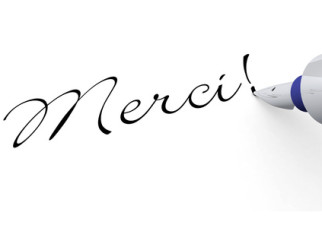 Messaoud Laoucheria: IEN ET_ référent académique
Myriam Touag: DACS_Chargée de mission académique